The Twelve Months
A Slav legend
Vocabulary
A Slav legend


Once there was a widow.

The snow melted and  flowers grew.
Slav  /slɑːv/ refering to the Eastern European races of people

widow  /ˈwɪdəʊ/ a woman whose husband has died
melt /melt/ to turn into liquid
grow  /ɡroʊ/ to become bigger
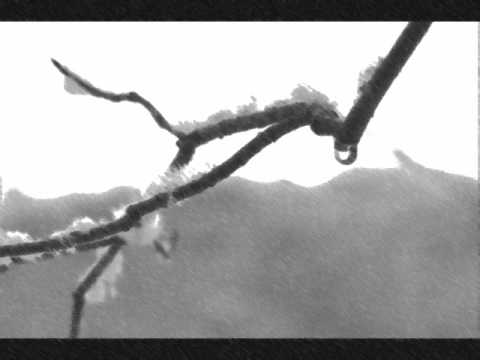 polite /pəˈlaɪt/ kind and friendly 




scream /skriːm/ to cry or say something loudly
She was more polite than you. 




Helen screamed: ‘Give me some apples!’
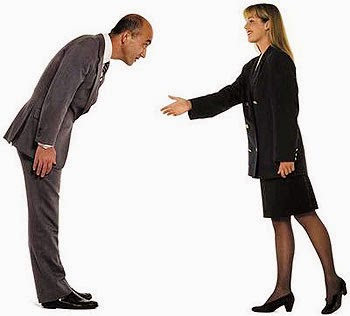 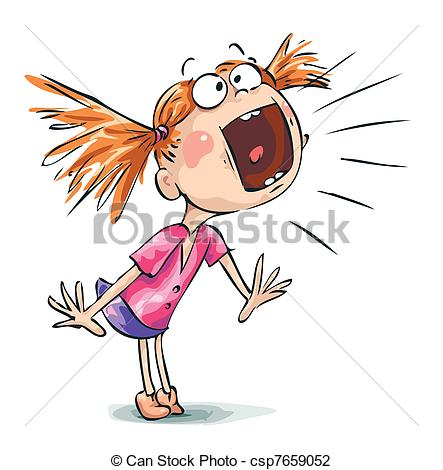